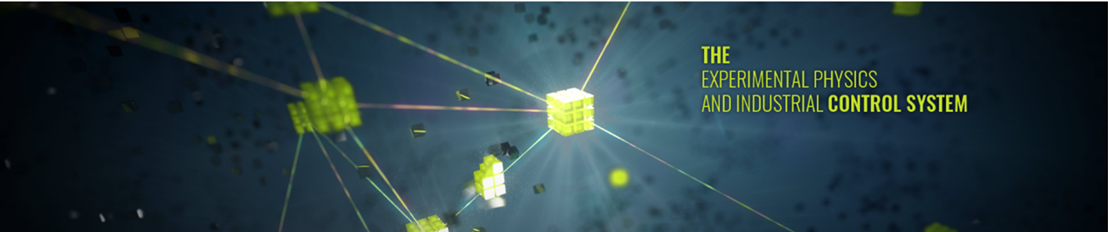 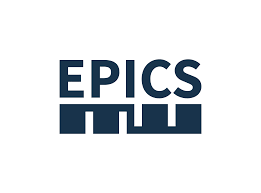 EPICS 2023International Collaboration MeetingApril 24th-28th
Erik Gottschalk - erik@fnal.gov
Denise Finstrom - finstrom@fnal.gov
Pierrick Hanlet - hanlet@fnal.gov
Lila Anderson - lila@fnal.gov
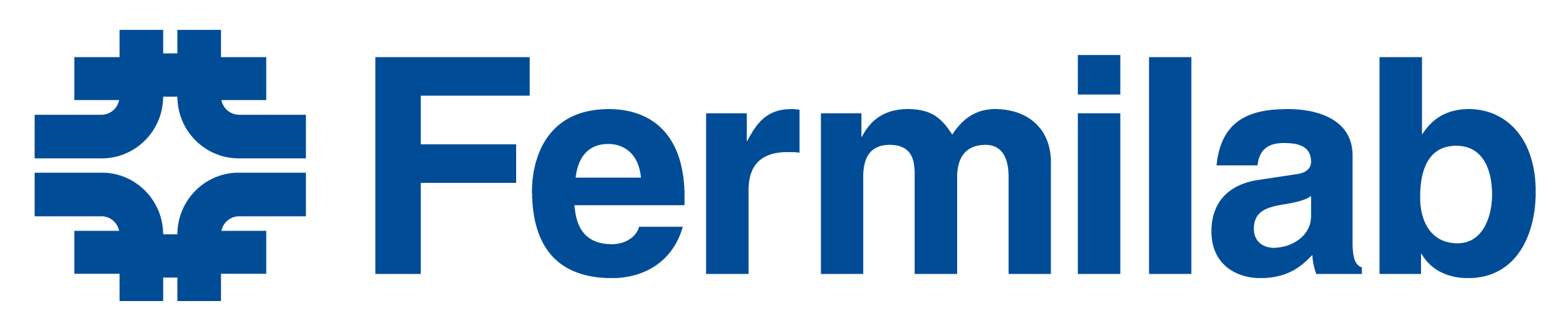 EPICS 2023 Local Organizing Committee 
Erik Gottschalk
Denise Finstrom
Pierrick Hanlet
Lila Anderson
Bob Dalesio

Tech Support
Paul Bainbridge – PC Support
Josh O’Connell – Ramsey Auditorium AV
Gage Whittington – Presentation Logistics
Lynn Johnson – Ramsey Auditorium AV
Farha Bhimji – Zoom Support
Mike Souronis – One West AV
Blake Bittner – Curia II AV
Plenary Session Conveners
Eileen Crowley
Tia Miceli
John Diamond
Dennis Nicklaus
Anthony Tiradani
Beau Harrison

Site Access & Security
Joe Rogers  
Beatriz Rodriguez
Melissa Huedem
Donna Iraci
Kim Pearson
Tim Wiley
Yesi Rubio
Griselda Lopez
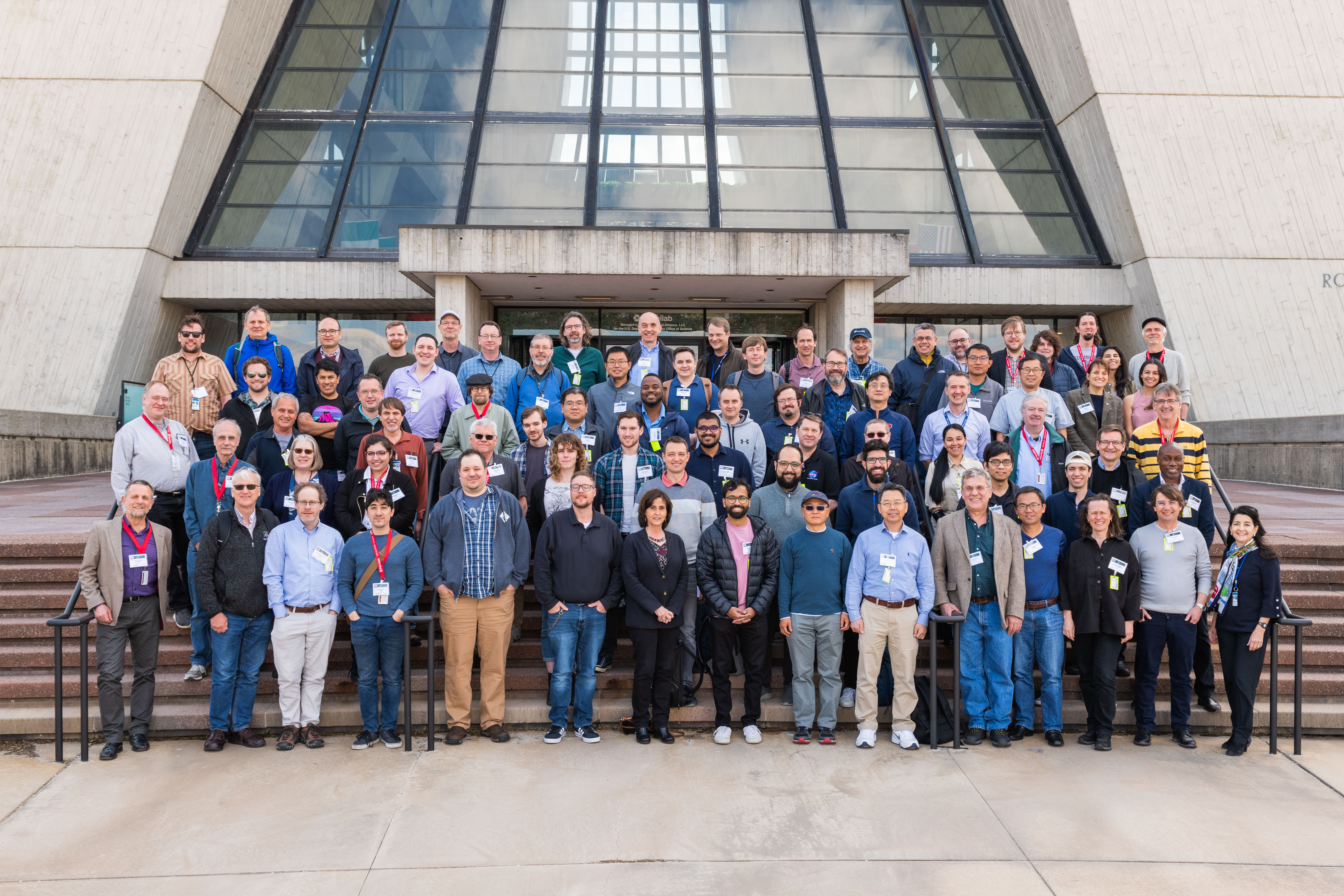 EPICS COLLABORATION MEETING 2023
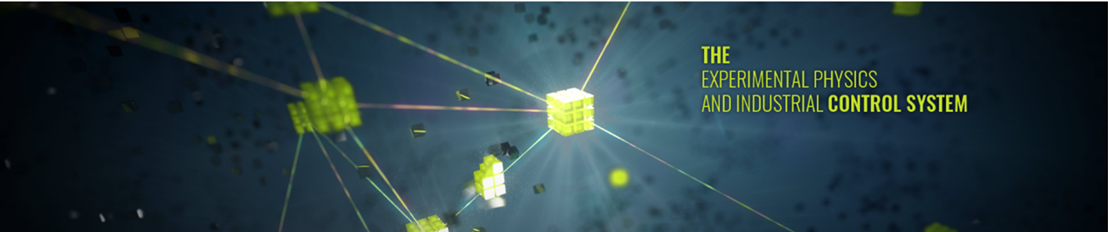 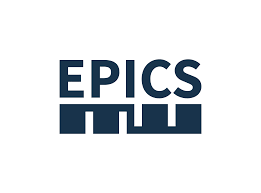 Thank You
EPICS 2023 Planning Committee 
Fermilab Site Security & Access Team